КОГОБУ «Центр дистанционного образования детей»
Профильный ресурсный центр
Областная служба психолого-педагогической помощи
Буллинг в школе и дома
Педагог-психолог: Докучаева Наталья Анатольевна
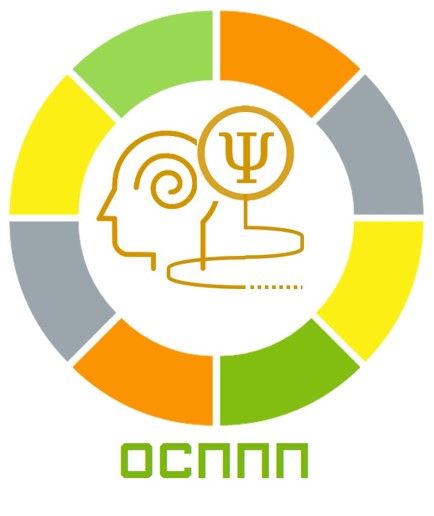 Буллинг — это длительное физическое или психическое насилие со стороны индивида или группы в отношении индивида, не способного защитить себя в данной ситуации.
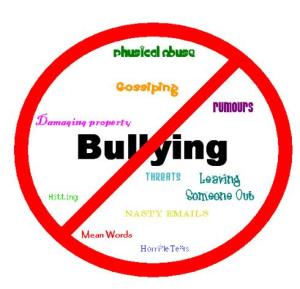 Это форма жестокого обращения, когда физически или психически сильный индивид или группа таковых получает удовольствие, причиняя боль, насмехаясь, добиваясь покорности и уступок, завладевая имуществом более слабого. Пострадавшие чаще всего испытывают стыд и неуверенность в себе, но предпочитают не сообщать об издевательствах.
Статистика:
По данным зарубежных и отечественных психологов, буллинг — явление достаточно распространенное в школе. До 10% детей регулярно (раз в неделю и чаще) и 55% эпизодически (время от времени) подвергаются издевательствам со стороны одноклассников. 26% матерей считают своих детей жертвами таких издевательств.
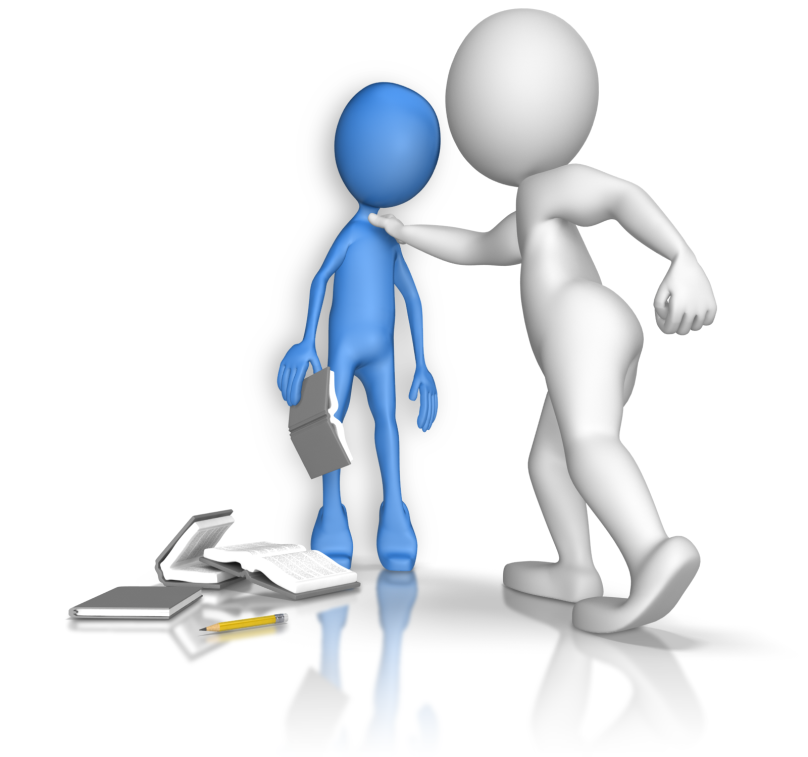 Виды буллинга
Физический
 Он проявляется побоями, иногда даже намеренным членовредительством.
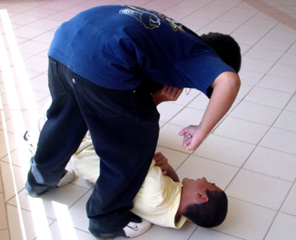 Виды буллинга
Поведенческий
		Это бойкот, сплетни (распространение заведомо ложных слухов, выставляющих жертву в невыгодном свете), игнорирование, изоляция в коллективе, интриги, шантаж, вымогательства, создание неприятностей (крадут личные вещи, портят дневник, тетради).
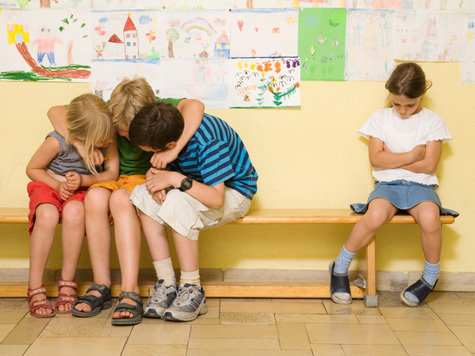 Виды буллинга
Вербальная агрессия
Выражается в постоянных насмешках, «подколах», оскорблениях, окриках и даже проклятиях.
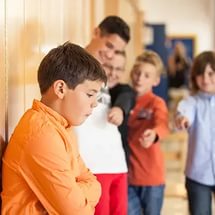 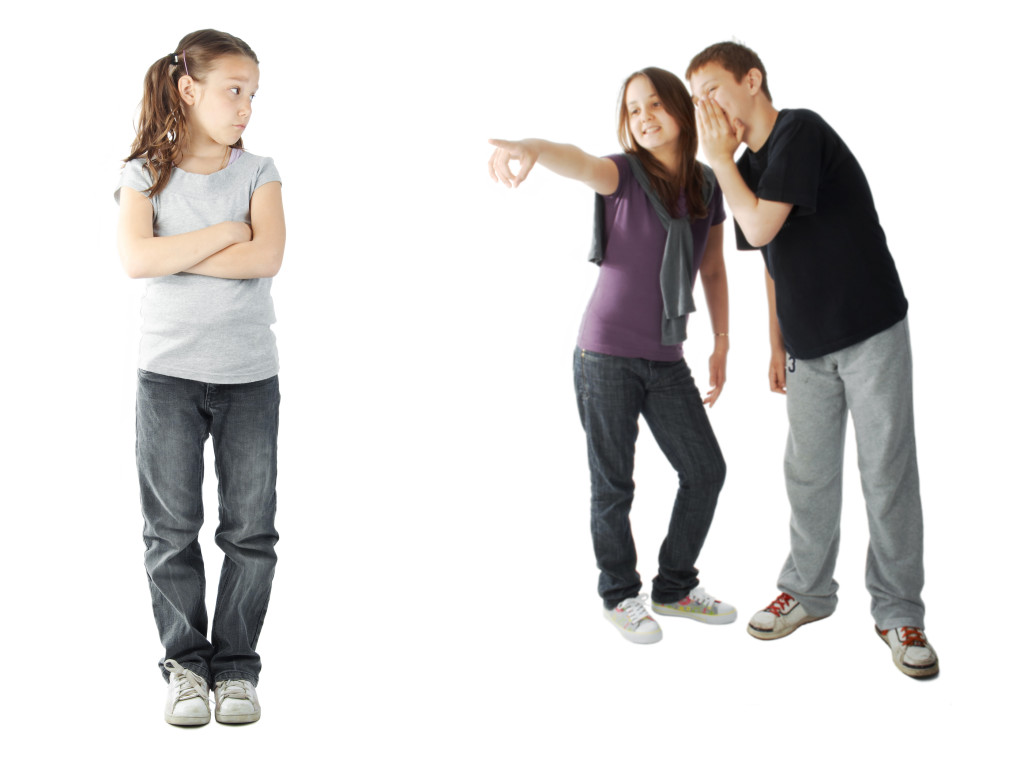 Виды буллинга
Эмоциональный
 насмешки, присвоение кличек, бесконечные замечания и необъективные оценки, высмеивание, унижение в присутствии других детей и пр.
отторжение, изоляция, отказ от общения с жертвой (с ребенком отказываются играть, заниматься, не хотят с ним сидеть за одной партой, не приглашают на дни рождения и т. д.)
Виды буллинга
Кибербуллинг
 		Проявляется в травле при помощи социальных сетей или посылании оскорблений на электронный адрес. Сюда входит съемка и выкладывание неприглядного видео в общий доступ.
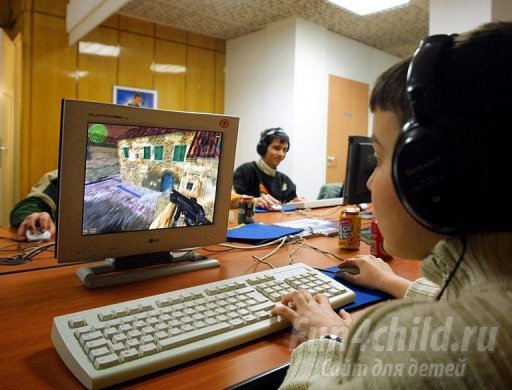 Наиболее часто жертвами школьного буллинга становятся дети, имеющие:
– физические недостатки – носящие очки, со сниженным слухом или с двигательными нарушениями (например, при ДЦП), то есть те, кто не может защитить себя, физически слабее своих ровесников;
– особенности поведения – замкнутые, чувствительные, застенчивые, тревожные дети или дети с импульсивным поведением, не уверенные в себе, несчастные и имеют низкое самоуважение;
– особенности внешности – рыжие волосы, веснушки, оттопыренные уши, кривые ноги, особая форма головы, вес тела (полнота или худоба) и т.д.;
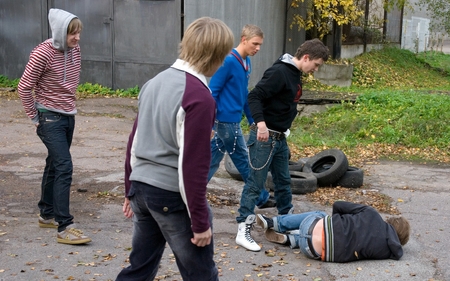 – неразвитые социальные навыки – часто не имеют ни одного близкого друга и успешнее общаются со взрослыми, нежели со сверстниками;
– страх перед школой, неуспешность в учебе часто формирует у детей отрицательное отношение к школе в целом, страх посещения отдельных предметов, что воспринимается окружающими иногда как повышенная тревожность, неуверенность, провоцируя агрессию;
– отсутствие опыта жизни в коллективе (домашние дети);
– болезни – эпилепсию, тики, заикание, энурез (недержание мочи), энкопрез (недержание кала), нарушения речи.
– низкий интеллект и трудности в обучении.
Поведение жертвы определяется по следующим показателям:
– его школьные принадлежности (учебники, тетради, личные вещи) часто бывают разбросаны по классу или спрятаны;
                     – на уроках ведет себя скрытно, боязливо,
                     когда отвечает, в классе начинают
                     распространяться шум, помехи, комментарии;

– во время перемены, в столовой, держится в стороне от других школьников, скрывается, убегает от сверстников и старших школьников, старается находиться недалеко от учителей, взрослых;
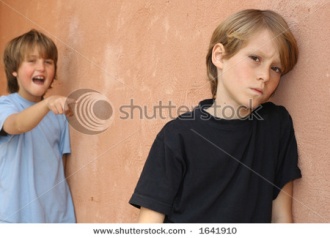 – его оскорбляют, дразнят, дают обидные прозвища;
– на других детей он реагирует глупой улыбкой, старается отшутиться, убежать, плачет;
– хорошо ладит с учителями 
    и плохо со сверстниками;
– опаздывает к началу занятий 
    или поздно покидает школу;
– во время групповых игр, занятий, его игнорируют или выбирают последним.
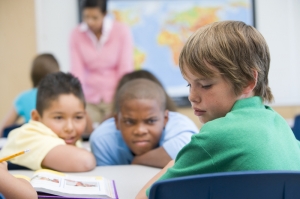 Мотивация буллинга
Для того, чтобы буллинг получил мотивацию, достаточно зародиться таким чувствам, как:
– зависть, 
– неприязнь, 
– желание мести или, наоборот, справедливости, 
– жажда власти, 
– самоутверждение, 
– чувство лидерства и т. п. 
     Причём при проявлении таких мотивов, как самоутверждение, дело может дойти даже до садизма.
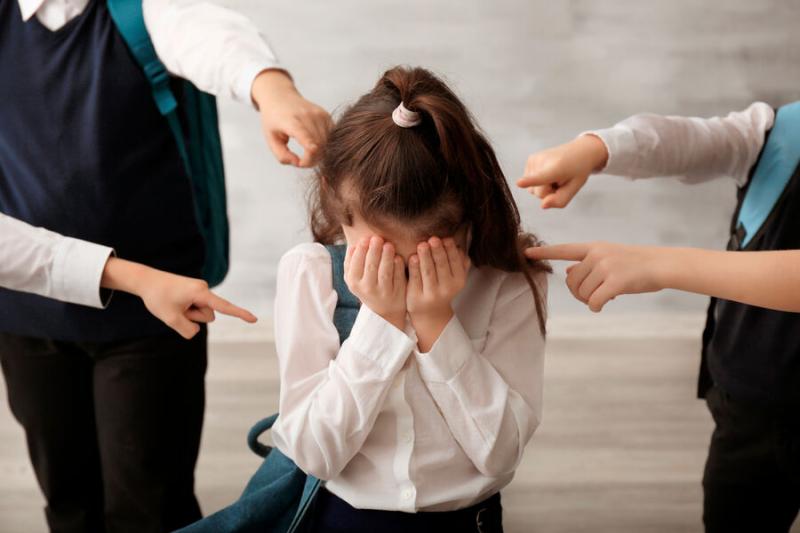 Родственные буллингу проявления
Моббинг происходит от слова mob (толпа) и обозначает психологическую коллективную травлю одного человека или даже группы людей. 
Для русской среды все действия, родственные моббингу и буллингу, называются просто: гонения, травля, преследование, притеснение.
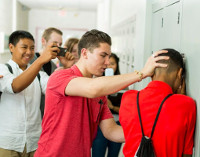 Участники буллинга
Принимают активное участие в буллинге всегда три группы детей:
– жертва,
– агрессор (булли),
– наблюдатели.
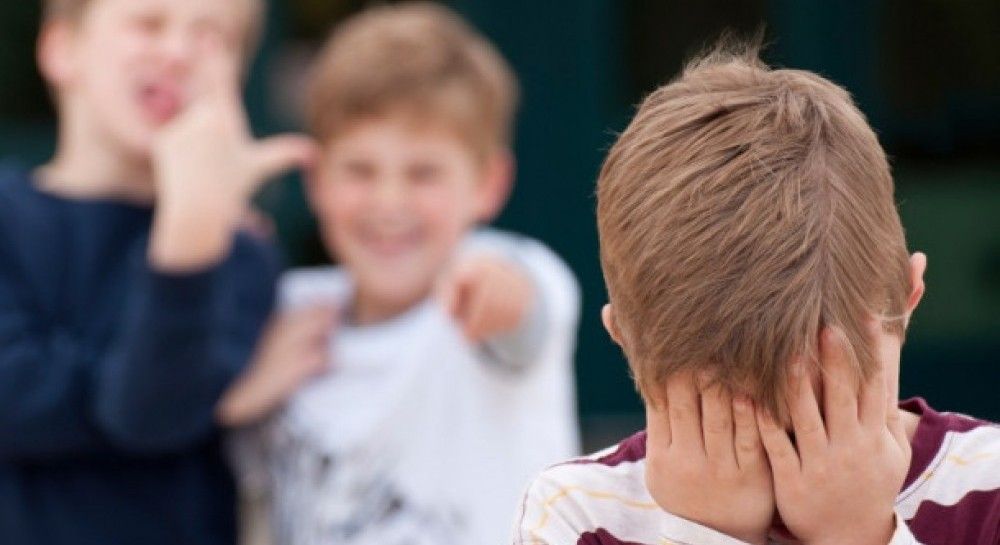 Властные авторитарные родители или другие члены  семьи
У матери отмечается негативное отношение к жизни
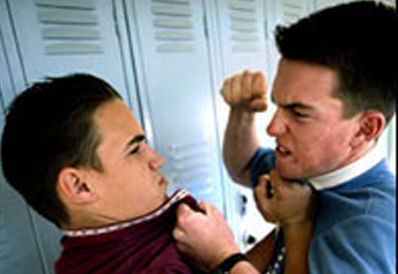 Булли в школе, если в семье…
Конфликтные 
семейные отношения
Нет одного из родителей
Генетическая предрасположенность 
к насилию
Психологический портрет агрессора:
– Неуравновешенность, самовлюбленность. 
– Чрезмерная злоба, враждебность, желание «почесать кулаки». 
– Возвышенное положение в обществе.
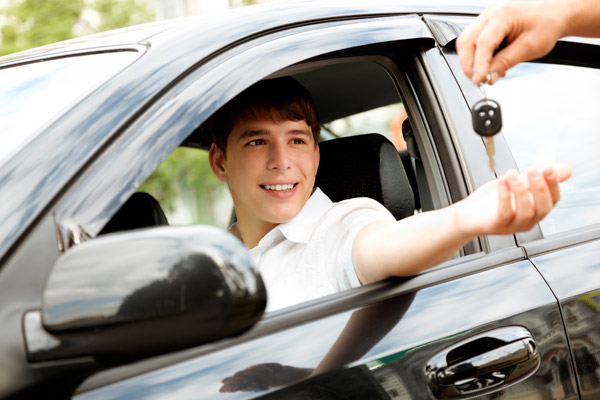 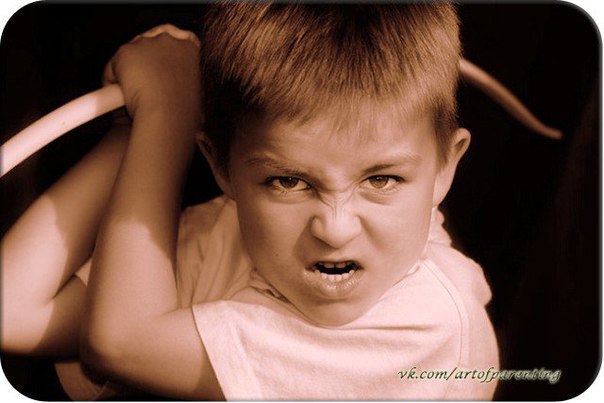 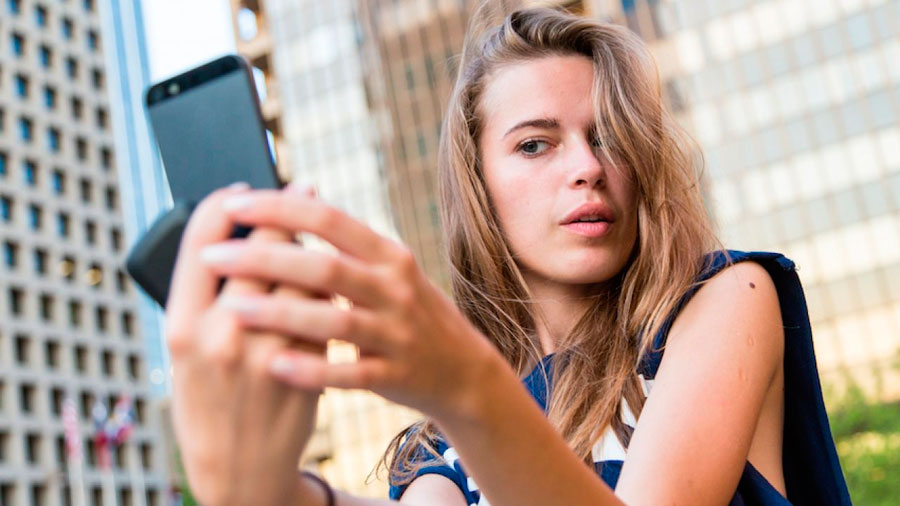 Преследователи
– Несамостоятельные, легко поддающиеся влиянию окружающих, безынициативные дети; 
– Дети, которые всегда стремятся следовать правилам, неким стандартам (очень прилежные и законопослушные); 
– Дети, не склонные признавать свою ответственность за происходящее (чаще всего считают виноватыми других); 
– Часто подверженные жесткому контролю со стороны старших детей (их родители очень требовательны и склонны применять физические наказания).
– Эгоцентричные, не умеющие ставить себя на место другого (в беседах часто говорят: «Я и не подумал об этом»); 
– Не уверенные в себе, очень дорожащие «дружбой», оказанным доверием со стороны лидеров класса; 
– Трусливые и озлобленные дети.
Характеристика жертвы буллинга
– Беззащитность
– Низкая самооценка
– Высокая агрессивность
– Психологические и социальные проблемы
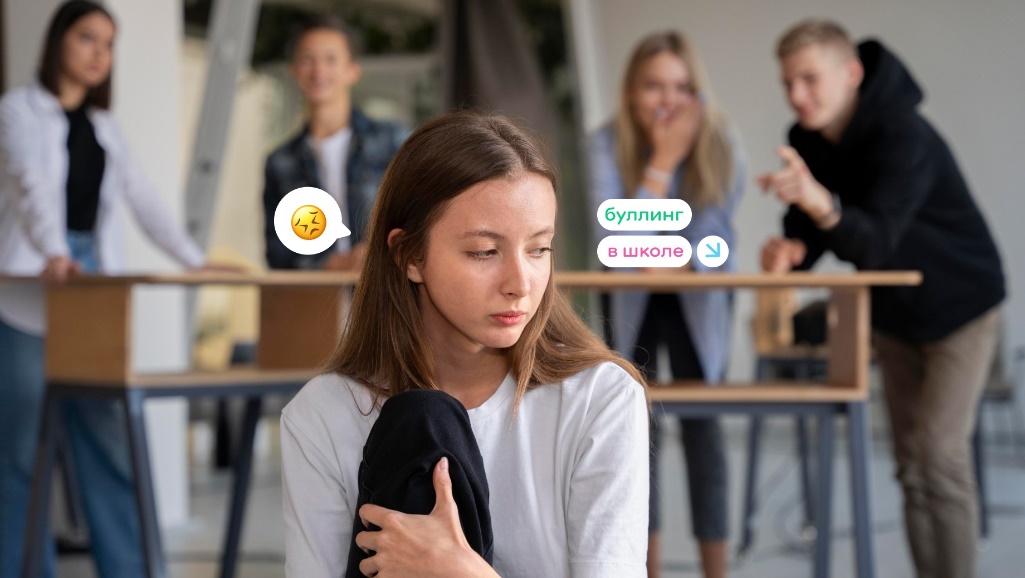 Свидетели буллинга
Их называют «союзниками» или «зрителями». Ими могут быть как дети, так и взрослые – технический персонал или учителя, которые не вмешиваются, когда буллинг происходит у них на глазах.
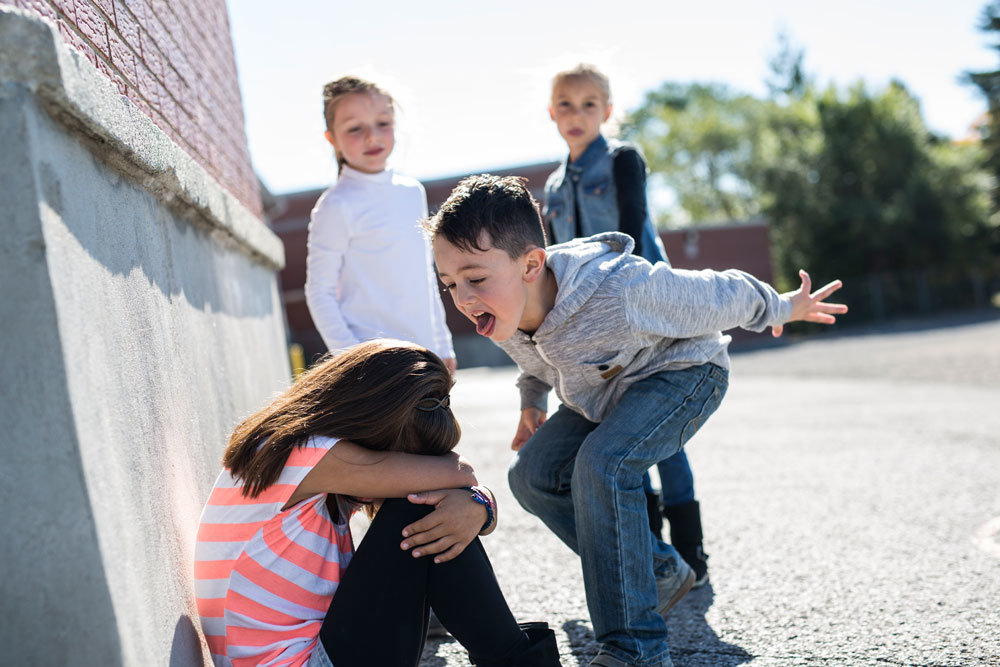 Последствия школьного насилия для жертвы
Проблемы в учёбе и поведении
Падение самооценки, затравленность
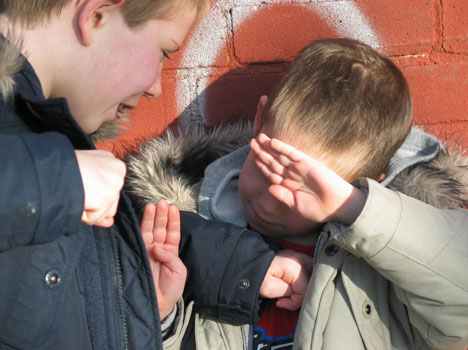 Сложности во взаимоотношениях
Болезни
Расстройство психики
Суицидальные намерения
Последствия агрессии для булли
Сам булли страдает от негативных последствий. 
		Душа таких детей повреждается, а рассудок помутнён. 
		Если во взрослой жизни таких булли посещает раскаяние, то они признаются в том, что совесть их мучает и не даёт покоя за совершенные действия. Им очень стыдно, и они бы многое сделали, чтобы никогда не совершать подобных действий. 
	К сожалению, большая часть хулиганов-булли во взрослой жизни связывается с криминалом. Весомая часть из них попадает под судимости. 
     	Жизнь перекошена, так или иначе – это отклонение от нормального и гармоничного развития личности.
Последствия для пассивных участников буллинга – очевидцев
Все те, кто пассивно со стороны наблюдают за моббингом или буллингом, при этом не вмешиваются,  тоже попадают под воздействие насилия. Им свойственно чувство:
– страха, 
– беспомощности, 
– вины из-за бездействия и пассивного участия в этом злодействе. 
	Такие мысли вряд ли сделают психику здоровой. Сердце вынуждено ожесточиться, иначе ему трудно выдержать голос  совести, которую постоянно заглушают. Тогда жертва для очевидцев предстаёт в ином свете, она как бы сама виновата, заслужила такое.
Как быть в случаях обнаружения буллинга
– Оставаться спокойным и контролировать ситуацию в случае обнаружения буллинга в классном коллективе. 
– Отнестись к случаю или к рассказу о буллинге серьезно. 
– Оказать поддержку потерпевшему. 
– Показать обидчику (агрессору, буллеру) своё отношение к ситуации. 
– Обсудить с коллективом учеников и учителей определившуюся проблему буллинга. 
– При необходимости привлечь родительскую общественность.
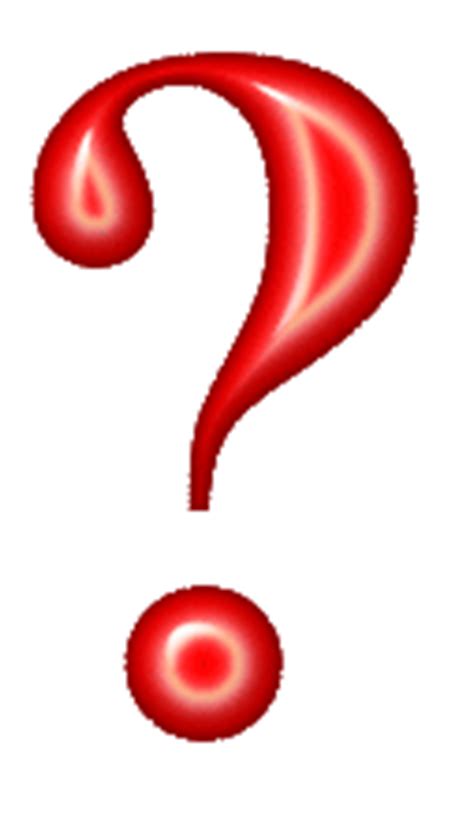 Если ребенок подтвердил Вам в разговоре, что он жертва буллинга…
Скажите ребенку:
Я тебе верю (это поможет ребенку понять, что Вы в состоянии помочь ему с его проблемой).
Мне жаль, что с тобой это случилось (это поможет  ребенку понять, что Вы пытаетесь понять его чувства).
Это не твоя вина  (дайте понять ребенку, что он не одинок в подобной ситуации: многие его сверстники сталкиваются с разными вариантами запугивания или агрессии в тот или иной момент взросления).
Хорошо, что ты мне об этом сказал (это поможет  ребенку понять, что он правильно сделал, обратившись за помощью и поддержкой).
Я люблю тебя и постараюсь сделать так, чтобы тебе больше не угрожала опасность (это поможет  ребенку с надеждой посмотреть в будущее и ощутить защиту).
Домашняя травля: почему ребенка обижают в собственной семье
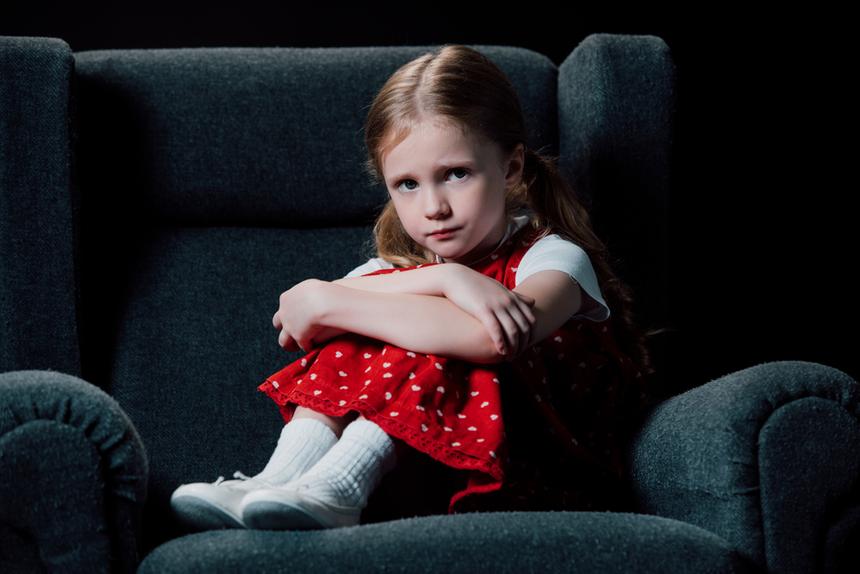 «Можно было и лучше», «А вот сын тети Кати», «Не придумывай», «Тебе показалось», «Ты делаешь все, чтобы довести меня до инфаркта». Какие-то из них – «ради блага ребенка», другие – откровенно про несправедливость и агрессию.
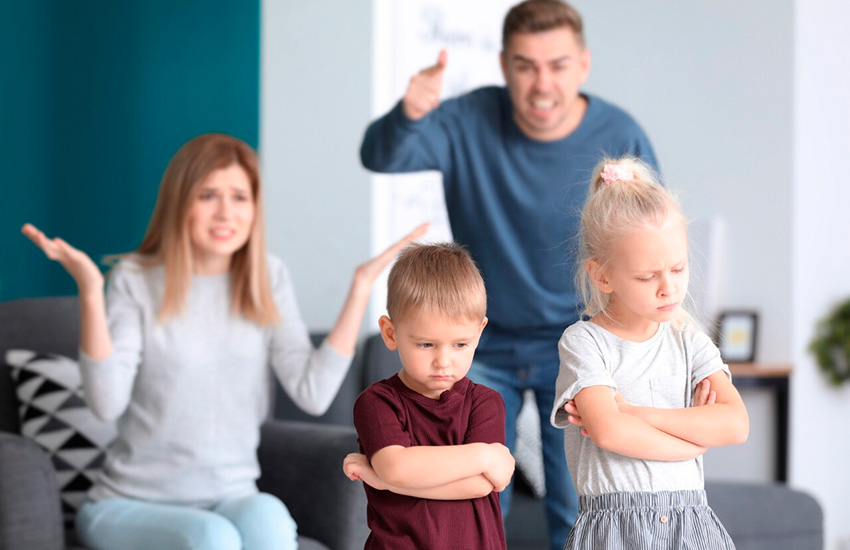 Формы домашнего буллинга
Обесценивание. Родители и родственники обращают внимание только на ошибки и не замечают успехов.
	Ребенку постоянно говорят, что можно было сделать лучше, быстрее, качественнее.
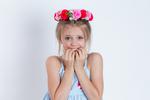 Формы домашнего буллинга
Газлайтинг. Это тоже вариант обесценивания, при котором ребенку говорят, что его переживания не важны, а ситуаций, про которые он рассказывает, не было.
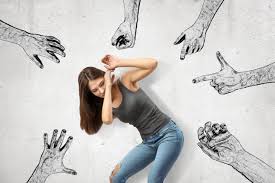 Формы домашнего буллинга
Игнорирование. Некоторые родители не обращают внимания на чувства и переживания ребенка, они говорят ему, что он расстраивается из-за ерунды, а проблема, которую он себе придумал, не стоит и выеденного яйца.
	Также мамы и папы считают, что раз они старше, то лучше знают, что нужно ребенку.
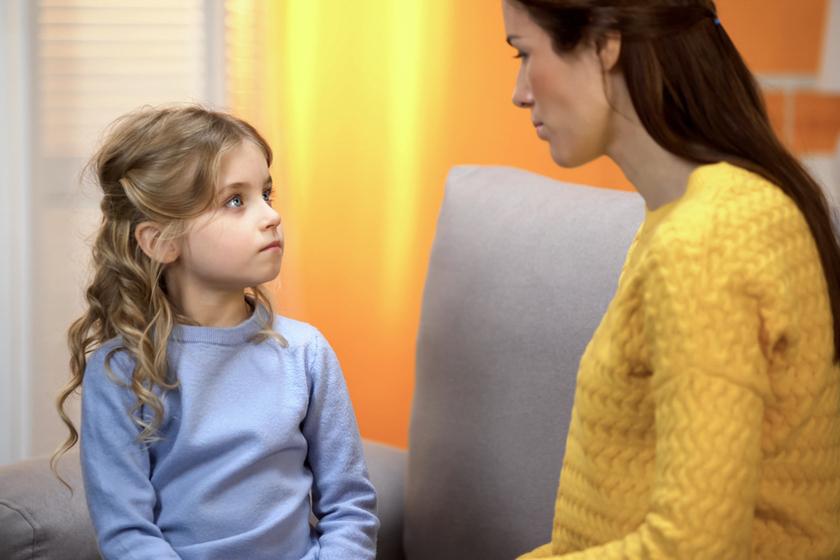 Формы домашнего буллинга
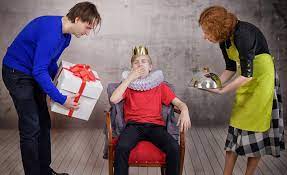 Гиперопека. «Мир такой опасный, а ребенок такой маленький и вряд ли сможет справиться со всеми сложностями», — так рассуждают гиперопекающие родители или другие родственники.
Родители стараются уберечь, подстелить ему соломки в любой ситуации. Думают, что без их помощи и поддержки ребенок никак не справится. Когда близкие контролируют каждый шаг ребенка и стараются быть включенными во все его дела, они подавляют его личность, полностью лишают свободы.
Формы домашнего буллинга
Вербальная агрессия. Очень часто родители и другие родственники считают, что только они могут сказать всю «правду» ребенку, и, не стесняясь в выражениях, говорят о лишнем или недостаточном весе, неаккуратности, отсутствии каких-то навыков или стремлений.
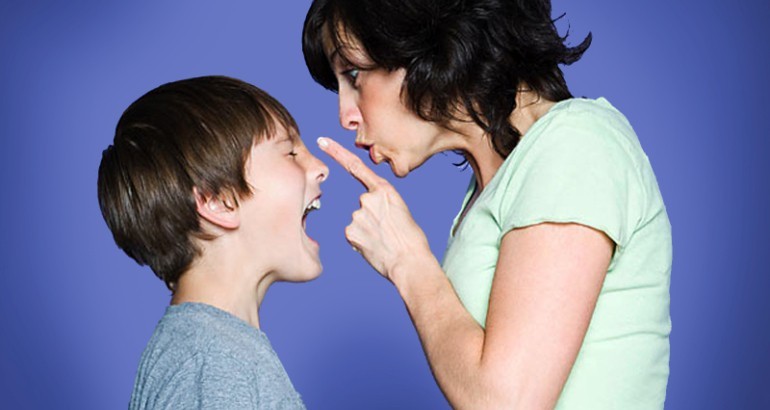 Формы домашнего буллинга
Физическая агрессия. Подзатыльники, шлепки, толчки – многие родители не видят ничего страшного в таких физических наказаниях.
	Они считают так: «Мы же не избиваем и не наносим физических увечий». Однако для ребенка, которому дали пощечину, нет большой разницы между легким шлепком и наказанием ремнем.
Любое физическое воздействие – вмешательство в личное пространство ребенка.
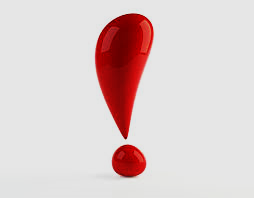 Нездоровая атмосфера в семье отражается на всех сферах жизни ребенка. На родительском примере он строит отношения с окружающим миром. Если нет других примеров, он тоже начинает взаимодействовать с миром через насилие и буллинг.
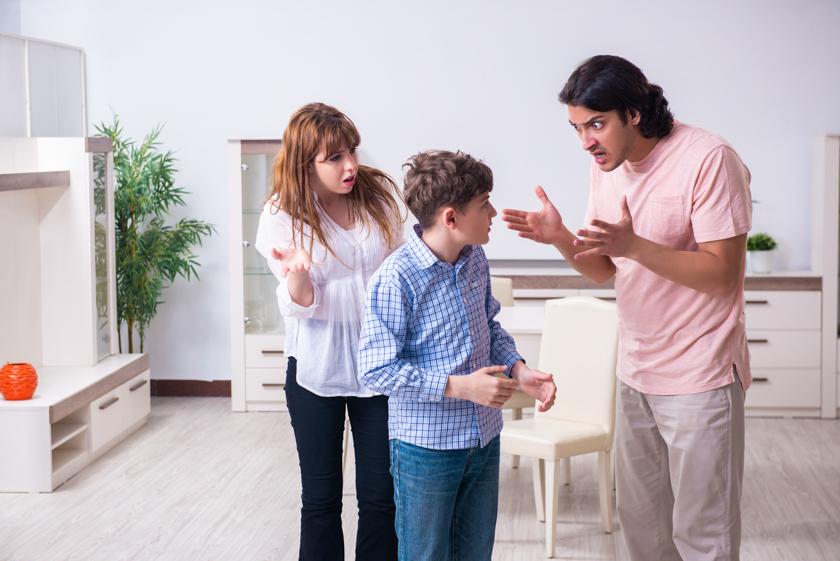 Мотивы домашнего агрессора
– Жажда власти. Буллинг всегда про авторитет. Таким образом один из членов семьи пытается показать, кто главный.
– Подчинение. Агрессор не стремится договориться или дать что-то взамен. Это всегда игра в одни ворота. Все должны делать так, как он сказал, и то, что он хочет. Ему кажется, что без подчинения он не имеет значения.
– Самоутверждение. Через травлю и унижение агрессор поднимает себя в своих собственных глазах.
– Страх. Человек не умеет выстраивать нормальные отношения, поэтому через подавление стремится удержать ребенка рядом с собой.
Как сказывается травля на детской психике
Дом должен быть самым безопасным местом в жизни ребенка, но в случае с буллингом он становится угрозой. Жертве семейной травли не хочется идти домой, поэтому он пропадает у друзей или на кружках. Дома же старается быть максимально незаметным и удобным, поэтому делает все, что ему говорят.
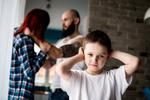 Дети, которых травят дома, имеют очень низкую самооценку и живут без мотивации что-либо делать.
Как прекратить травлю ребенка
Начните с себя. Если агрессор вы сами, постарайтесь изменить свое поведение. Поговорите с ребенком. Объясните, что не хотели причинить ему вред, а действовали из лучших побуждений, но ваши методы оказались плохими.
	Извинитесь перед ребенком и скажите, что постараетесь все исправить.
	Начните с малого – откажитесь от принуждения и физической агрессии, если они есть, предложите ребенку право голоса и старайтесь выбирать выражения.
Как прекратить травлю ребенка
Защитите ребенка. Буллинг продолжается с молчаливого одобрения остальных членов семьи.
	Агрессор уверен в своей силе и правоте, поэтому давит и на вас, и на ребенка.
	Но если оказать ему сопротивление, он теряется и понимает, что его власть держится только на страхе и молчаливом согласии остальных членов.
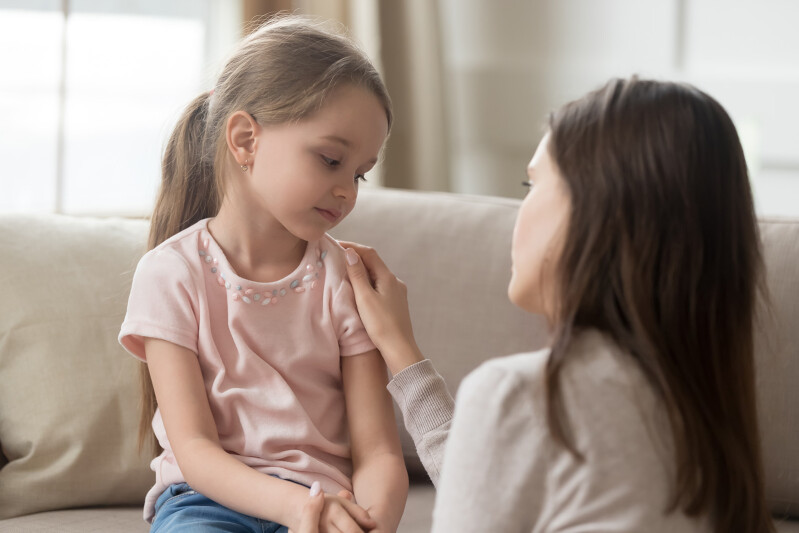 Как прекратить травлю ребенка
Прекратите отношения. Если в роли агрессора выступает бабушка или ваша сестра, объясните, что в вашей семье отношения строятся на других принципах и, если они хотят общаться с вами, придется учится договариваться. Если они не готовы идти на компромисс, подумайте, нужны ли вам такие отношения.
	Вы не обязаны общаться с теми, кто отравляет вашу жизнь.
Как прекратить травлю ребенка
Поддержите ребенка. Поговорите с сыном или дочерью, обсудите его чувства и мысли по поводу того, что происходит в семье. Покажите ему, что вы на его стороне и никогда не дадите его в обиду.
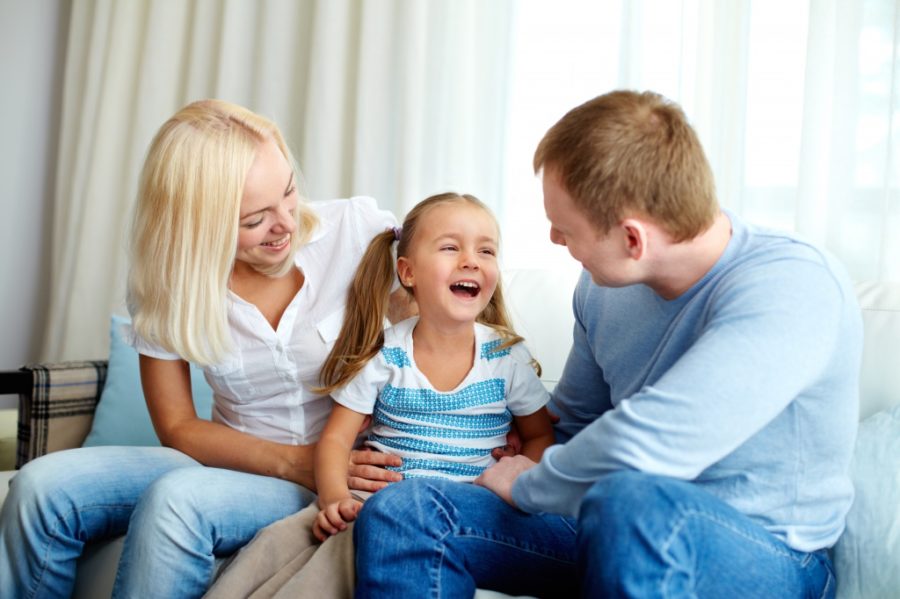 Психологическая поддержка нужна всем участникам: и агрессору, и жертве, и свидетелям.
	И не вините себя. Ошибки допускают абсолютно все родители. Намного важнее, как вы на них отреагируете и какие выводы из ситуации вынесете.
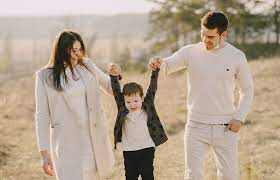 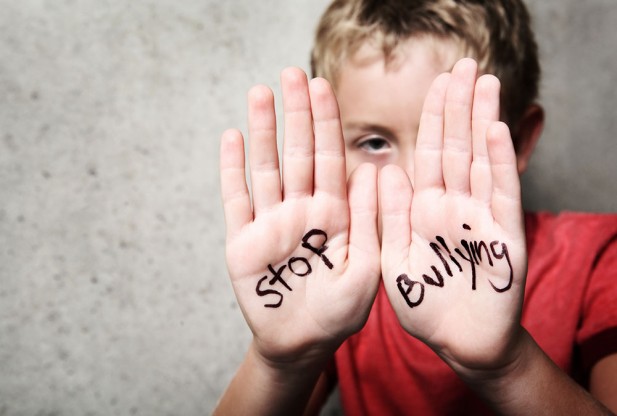 Буллинг проще предупредить, чем остановить!